Region 3 Meeting | 10 AUG
Ottawa, Canada
Theresa Brunasso
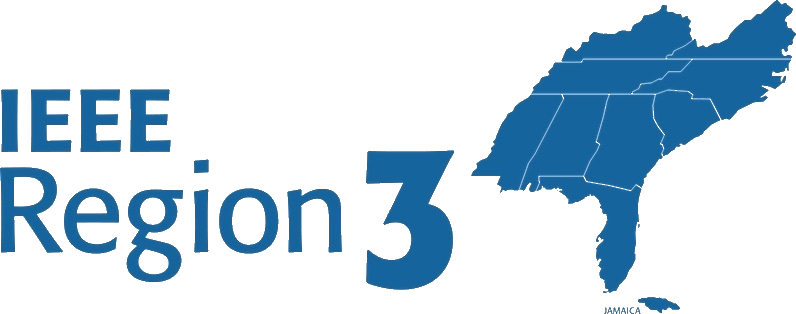 Region 3 Meeting
Approval of minutes from last Region 3 Committee Meeting (4/16/23).
2
Region 3 Meeting Agenda
3
Region 3 Meeting Introductions
Name
Section
Role Section and/or Region
4